磁单极子月球样品检测仪
深空实验室月会
刘贝戈
20240415
基于月球样品的磁单极子检测方案
探测体系: 线圈耦合原子磁力仪
1.净磁荷不为0样品穿过线圈时,其感应电压时域波形积分值不为零,且正比于样品携带的净磁荷量。

2. 感应电压波形可以通过已知的系统响应函数重建

3. 重复测量求平均可以达到单个狄拉克磁单极子灵敏度
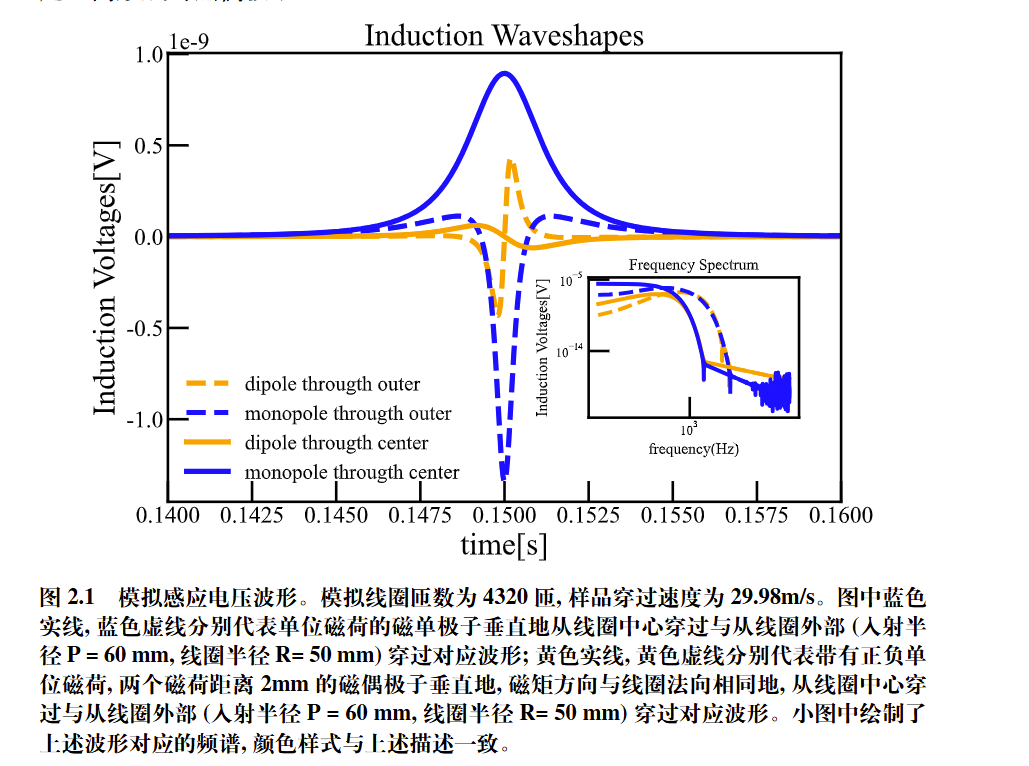 感应线圈
传动导轨
月球样品
磁力仪读出
相较于宇宙线MM探测:
相同点: 探测器架构一样
不同点: 
目标信号速度很小,导致信噪比很差
可以反复测量,降低噪声
基于月球样品的磁单极子检测方案
重复检测,取积分平均值
单个磁单极子信号完全淹没在噪声中
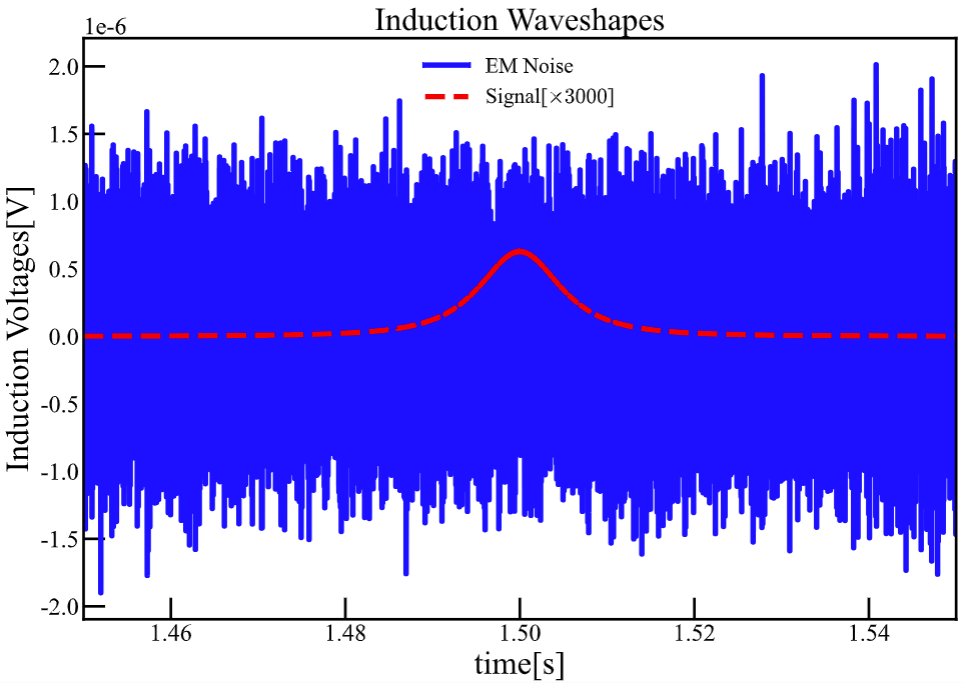 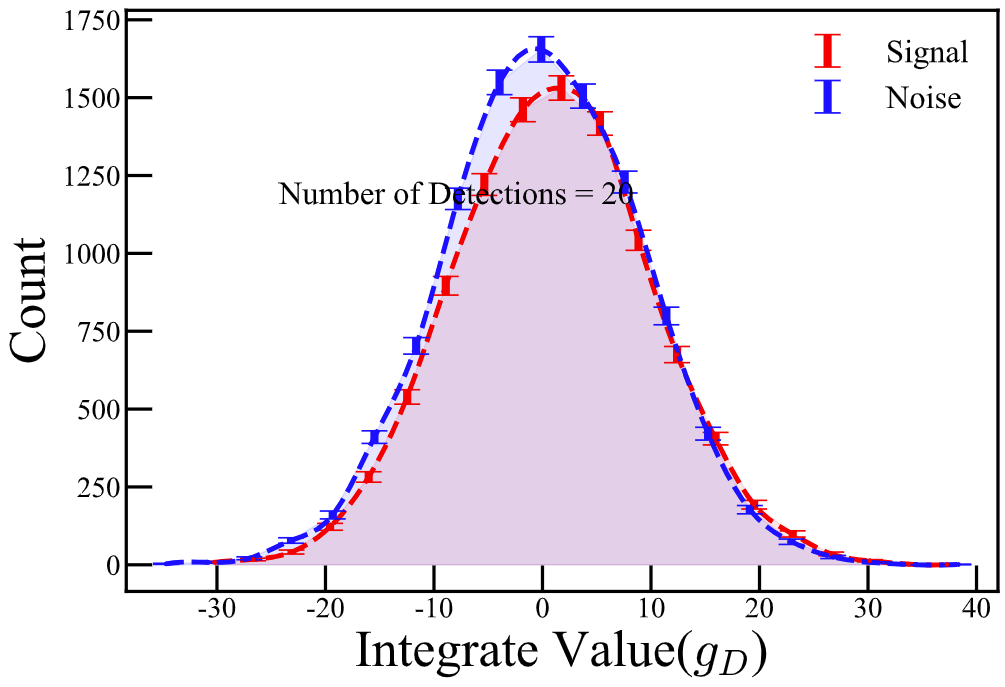 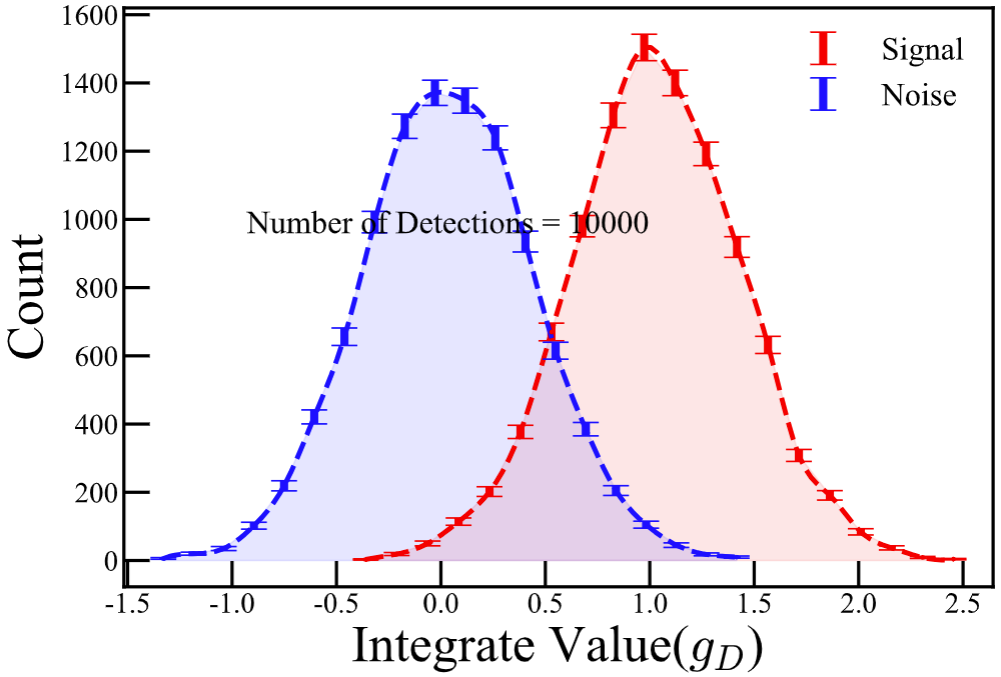 模拟重复检测20次积分谱
模拟重复检测10000次积分谱
关键参数T定义: 达到对1gD磁荷量3σ检测显著度所需要的检测时间
噪声来源与分析-总览
初步分析总检测时间: 9291s
一些说明:
环境电磁波噪声
数据来源一: 国际通讯联盟ITU给出的无线电磁波噪声温度
数据来源二：用线圈在屏蔽/非屏蔽条件下实测得到的频谱
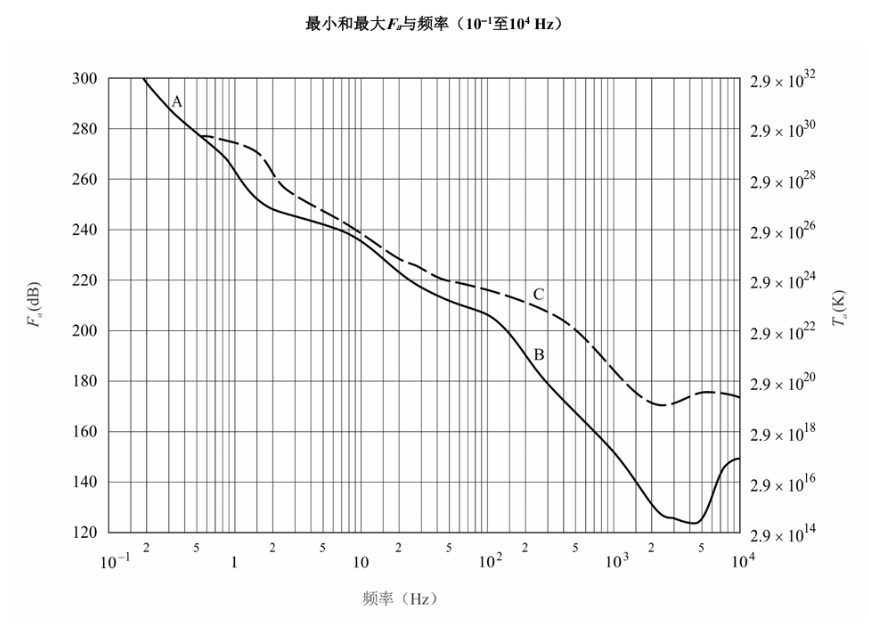 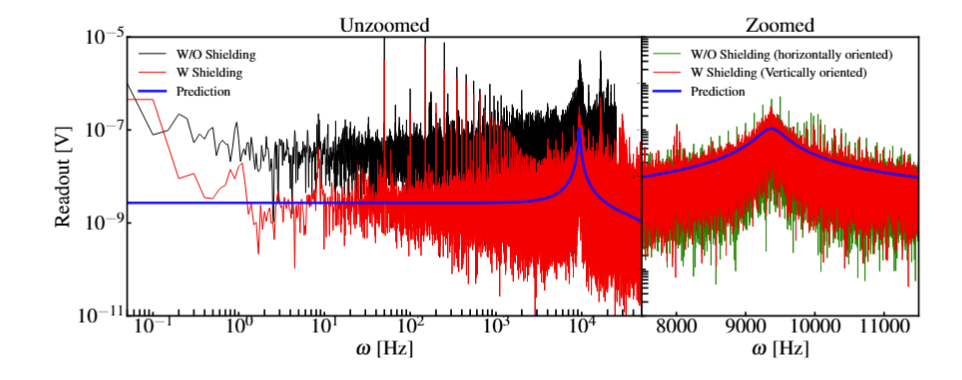 实测线圈按照匝数,线圈面积归一计算得到目前所用的线圈值
电磁波噪声温度与对应等效磁场幅度关系:
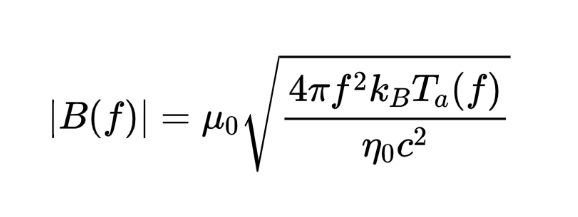 导轨振动
铁磁性样品正常感应电压波形: 积分值为0
考虑导轨振动后: 积分值不一定为0
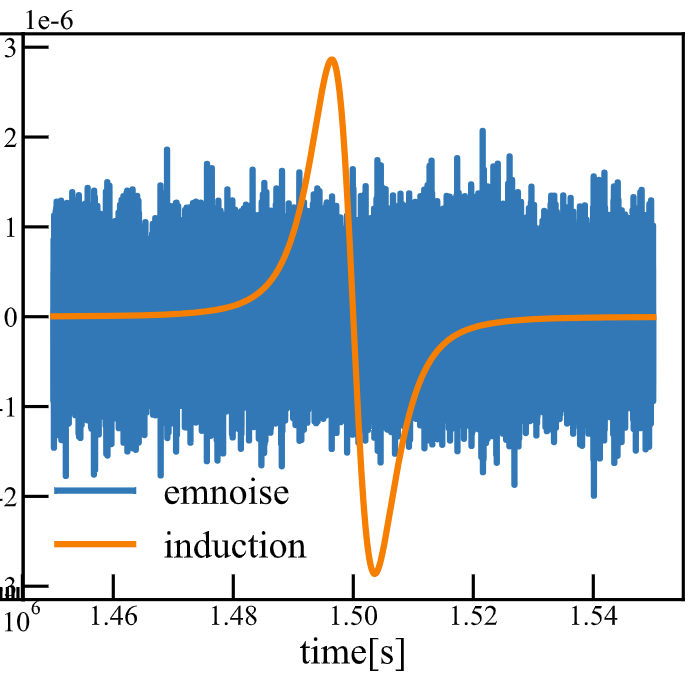 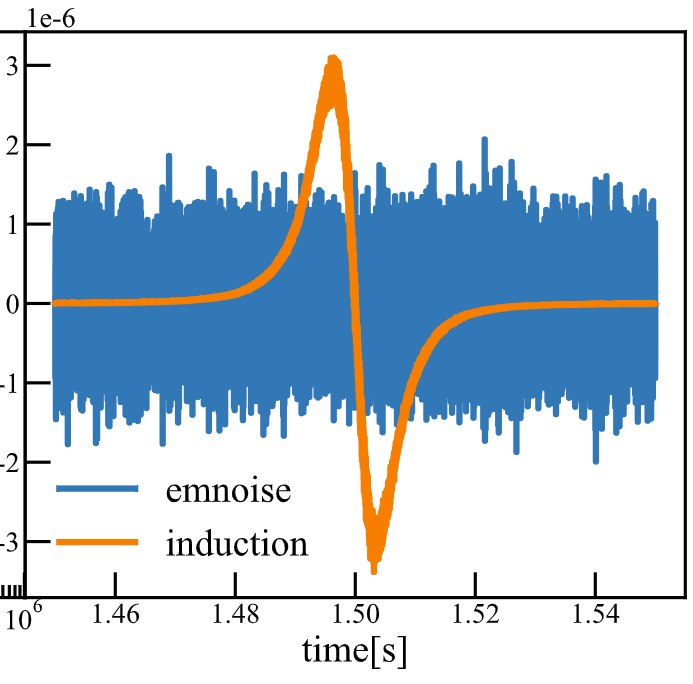 振动对于信号的影响正比于样品的剩磁大小,以下分析均固定样品剩磁大小为1Gs
导轨振动
振动水平数据来源: 测量得到的近代物理系楼地面的振动频谱：此时RMS值为0.012mm
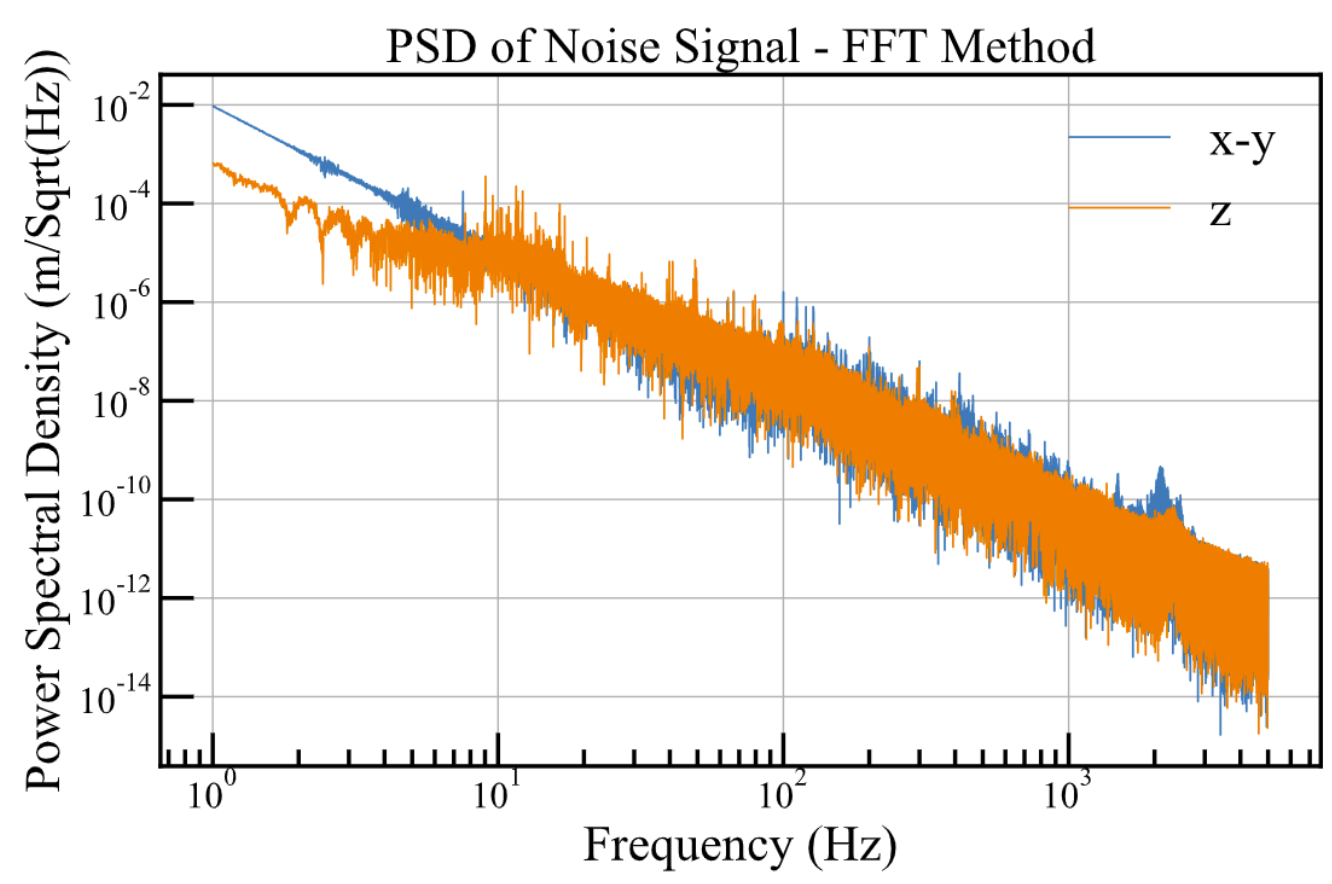 导轨产商给出的RMS参考值范围为: 0.100~0.03mm

假设频谱形状不变,将实际测量值按照RMS值比例进行放大,用以估计导轨的振动水平
系统误差分析
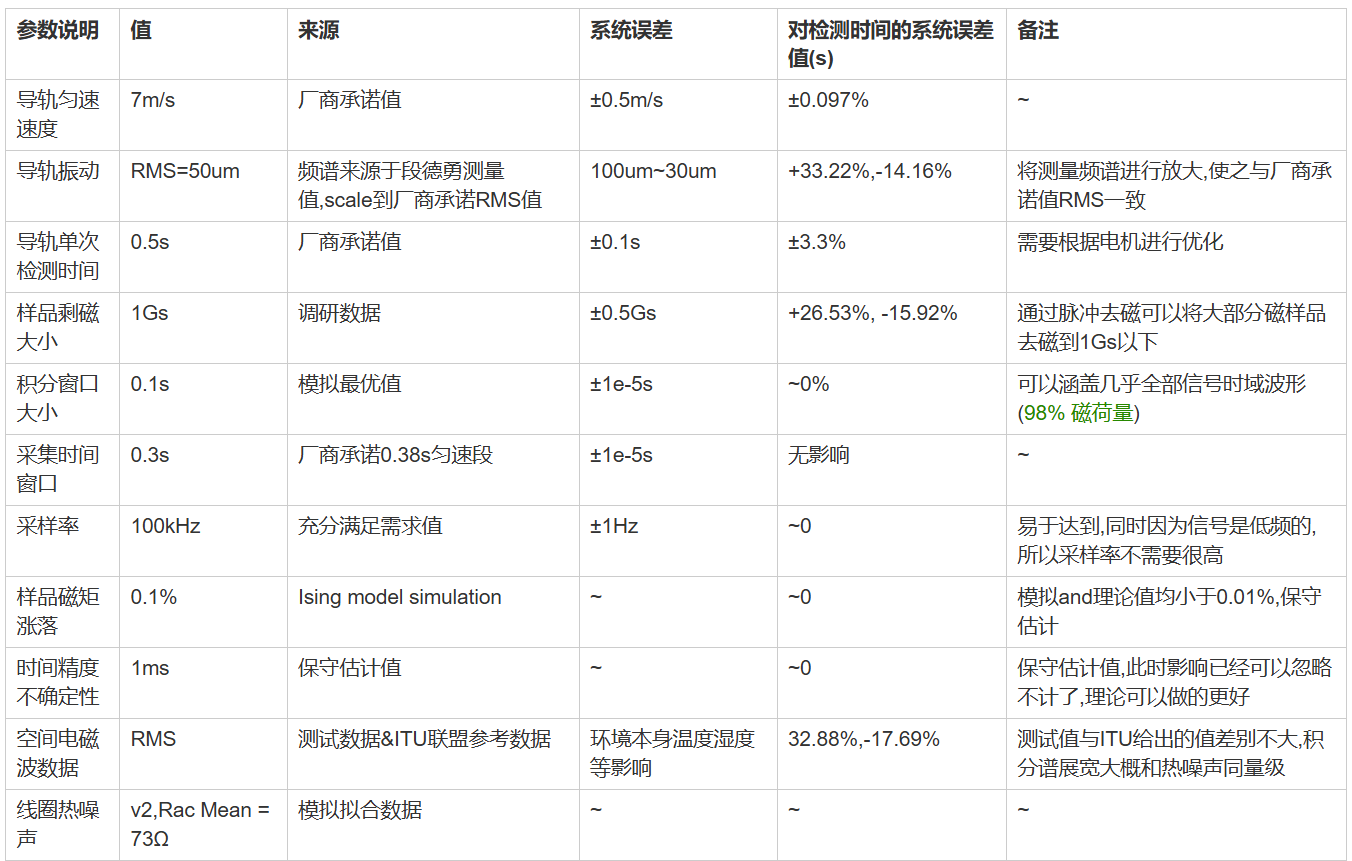 考虑更好的去磁设备
考虑做磁屏蔽
噪声来源与分析-总览
初步分析总检测时间: 9291s
一些说明:
预期磁单极子通量灵敏度分析
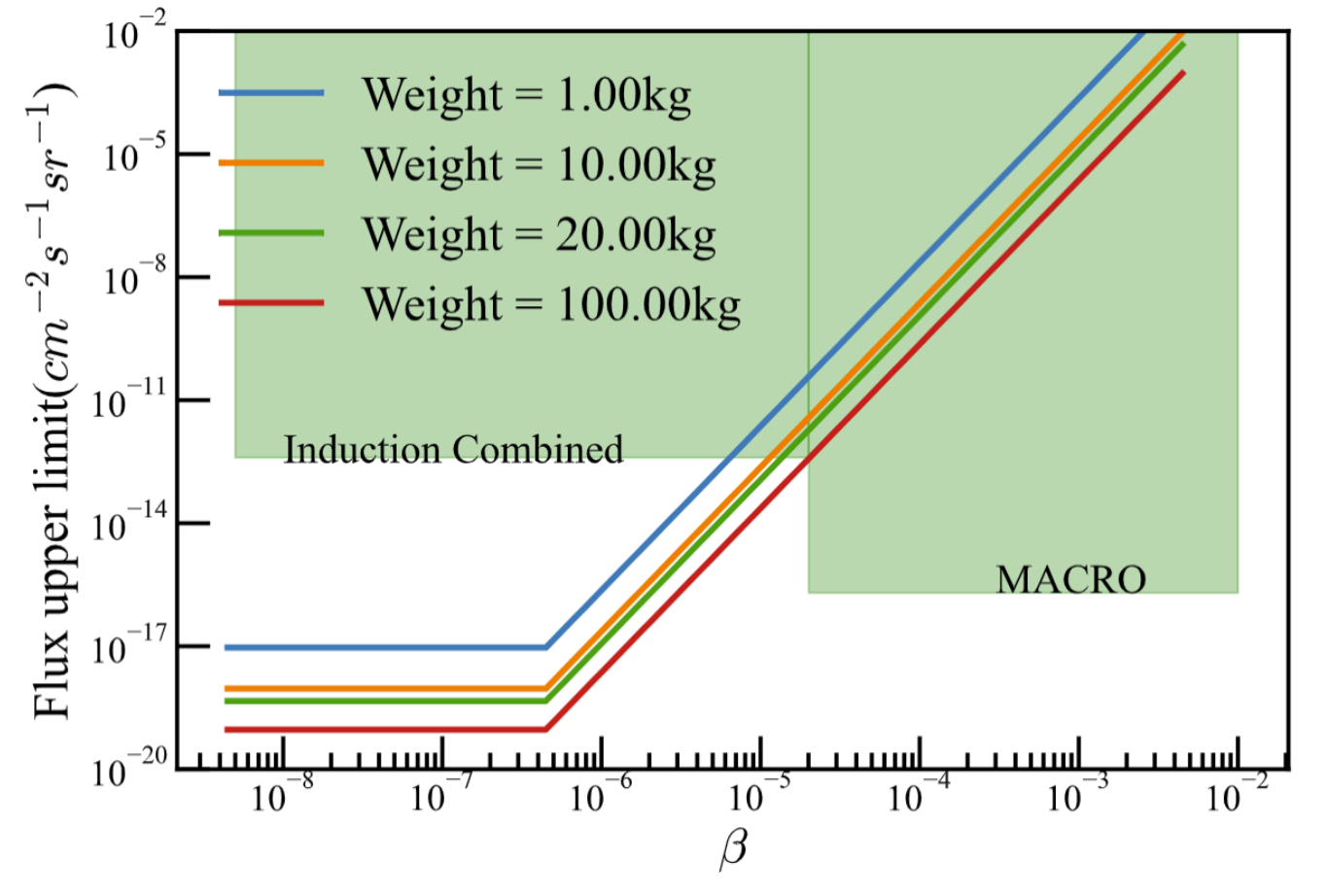 超低速段灵敏度优于目前最好的宇宙线实验但是样品检测实验是模型依赖的,一般不做相互比较
目前NASA做的针对磁单极子的月壤检测实验样品总质量约20kg
[1] Search for Magnetic Monopoles in Lunar Material
Backups
导轨选型与设计
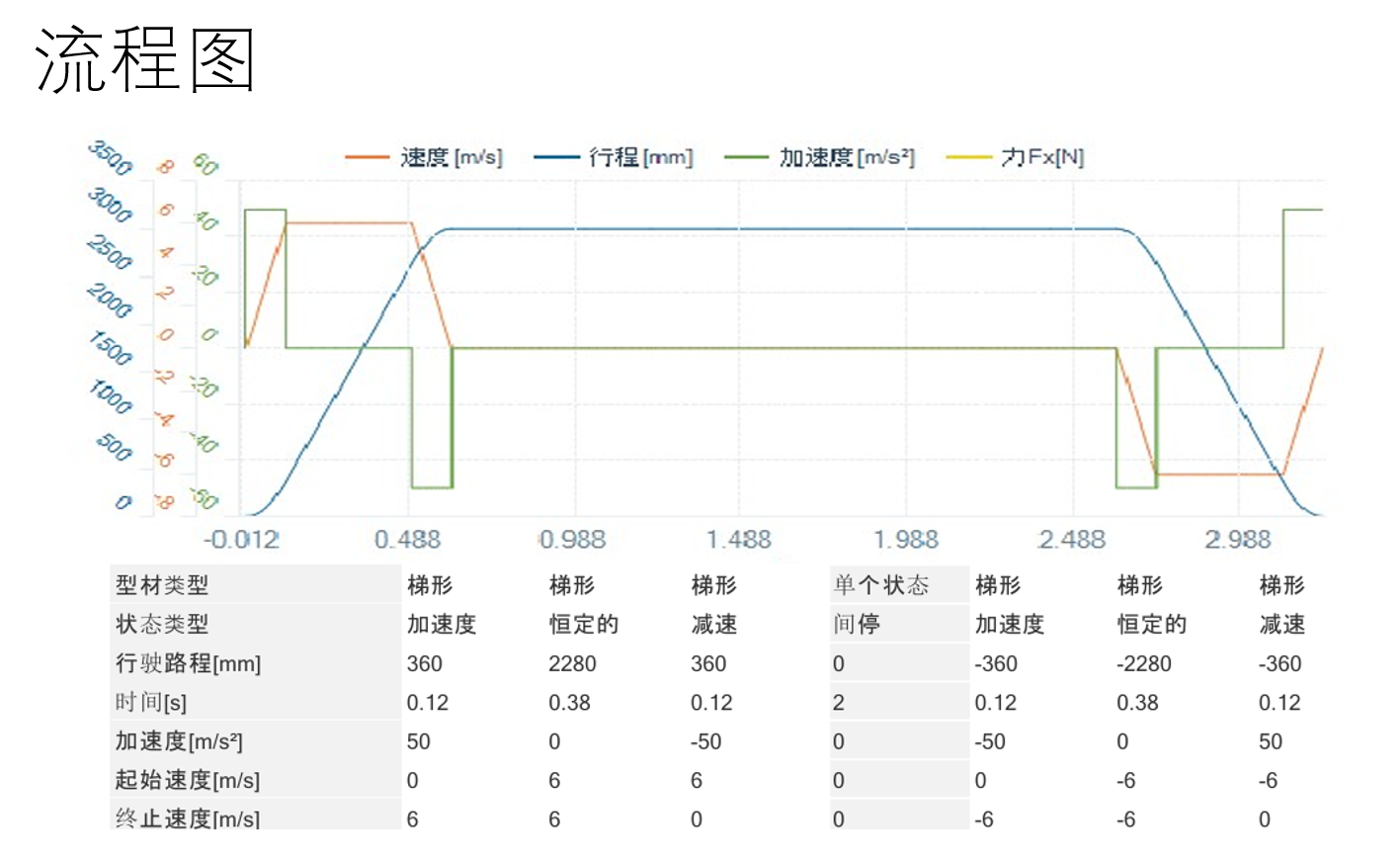